WEST 1
WEST ROUTE 1
Depart KNPA IFR- KNPA TEEZY TRADR PLEBE MINDO...then VNAV
Altitude		Point			Fac RAD/DME	Lat/Long
2000’ MSL		A – I-12/RIVER INT		HMU 260014	30°28'29.6"N 90°40'26.6"W
2000’ MSL 		B - RIVER/PWR LN INT		RQR 316017	30°16'51.0"N 90°47'38.9"W
2000’ MSL 		C – RIVER ISLAND		LSU 155018		30°11'48.6"N 91°09'35.2"W
2000’ MSL 		D – RIVER Y			LFT 093025		30°10'47.2"N 91°31'41.4"W
2000’ MSL 		E – I-10 BRDG		LFT 054017		30°20'36.9"N 91°43'05.1"W
2000’ MSL 		F – RR INT			LSU 280016		30°33'12.6"N 91°34'35.6"W
West Route 1 & 2
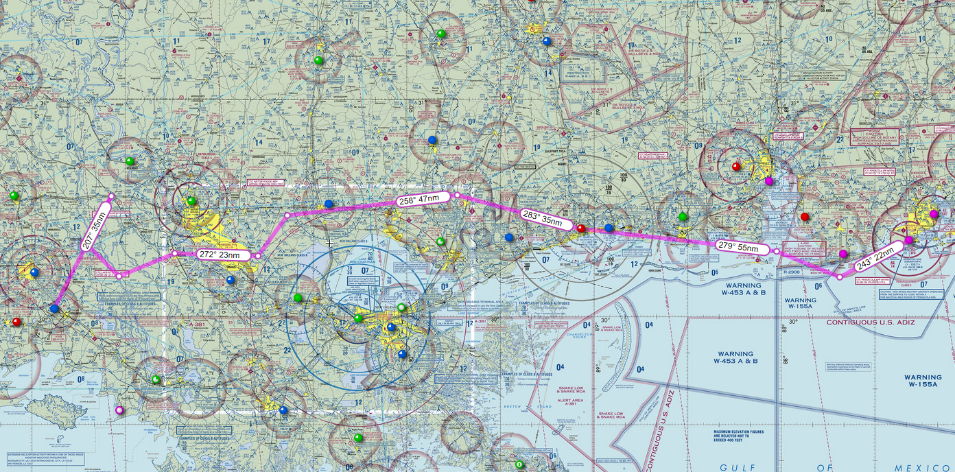 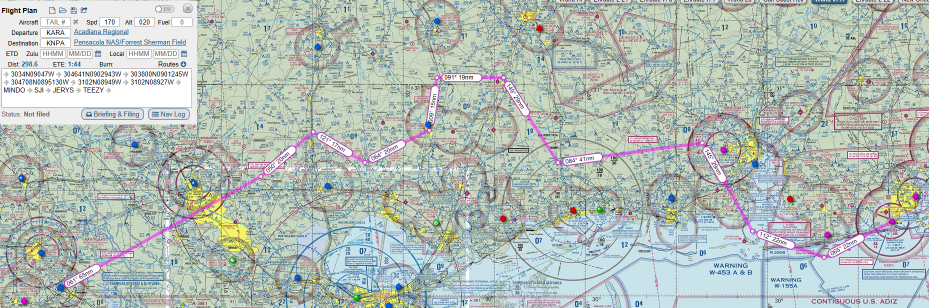 NPA to KARAWest Route 1 Overview
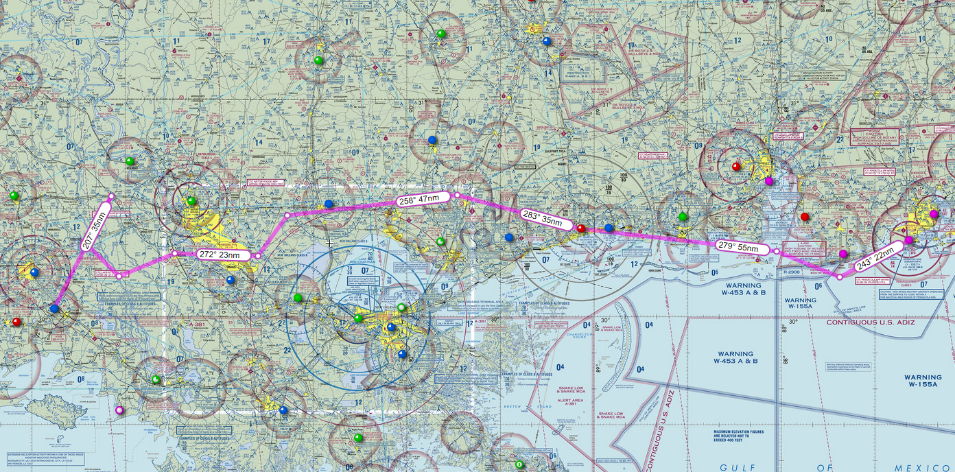 West Route 1
CPs 1-6
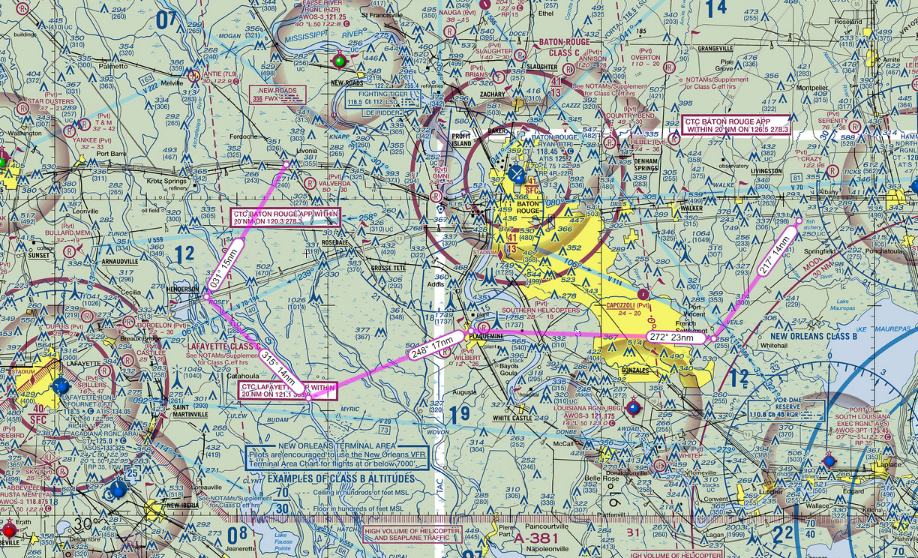 PT F – RR INT
PT A – SQUARE POND
PT E – I-10 BRDG
PT C RR BRDG
PT B - RIVER/PWR LINE INT
PT D – RIVER Y
PT A – I-12 RIVER INT
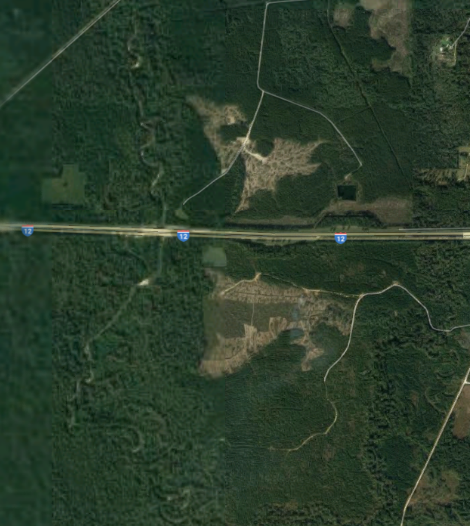 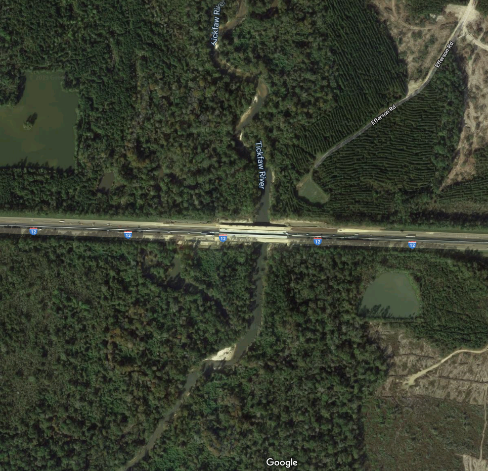 PT B – RIVER/PWR LINE INT
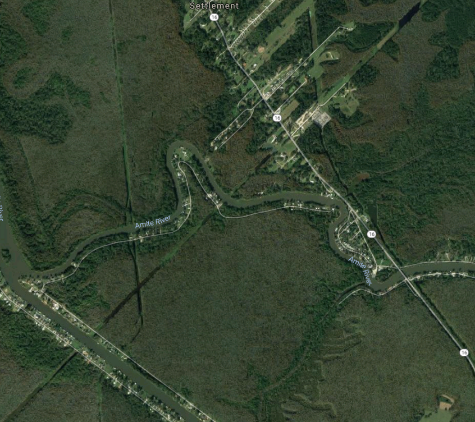 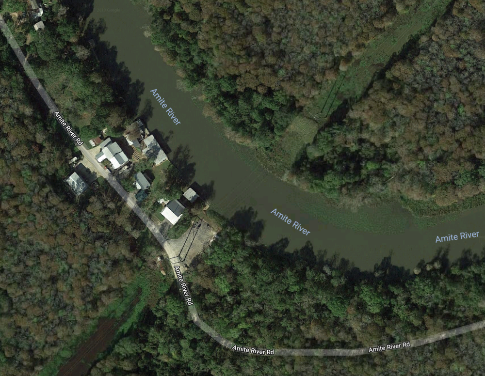 PT C – RR BRDG
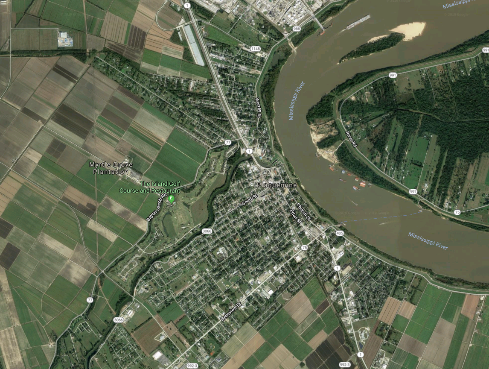 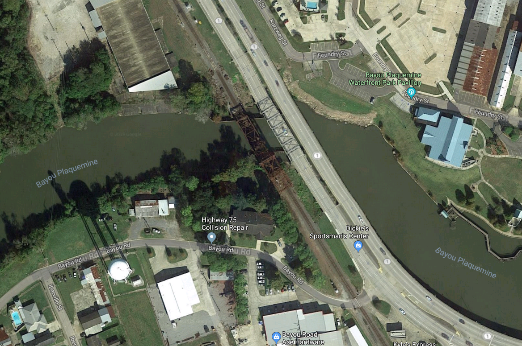 PT D – RIVER Y
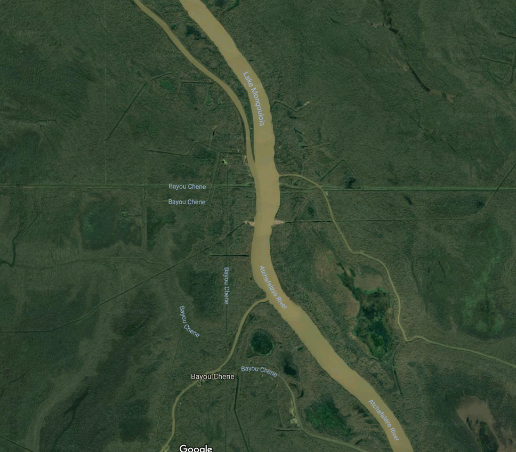 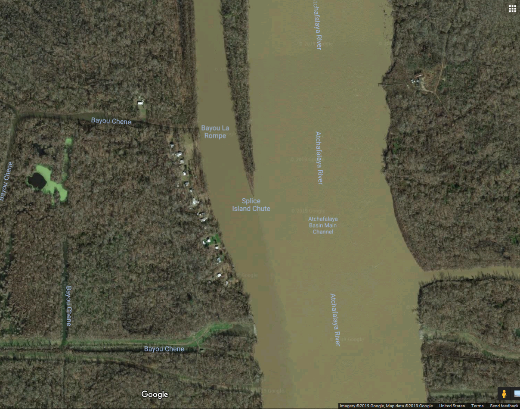 PT E – I-10 BRDG
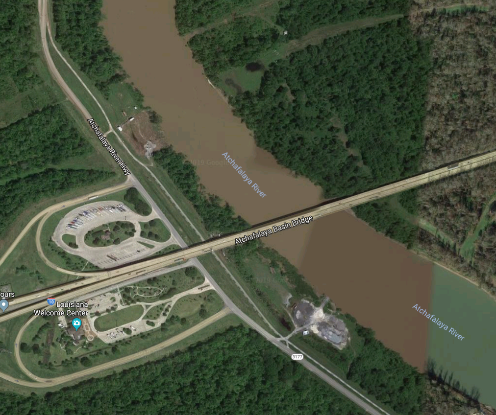 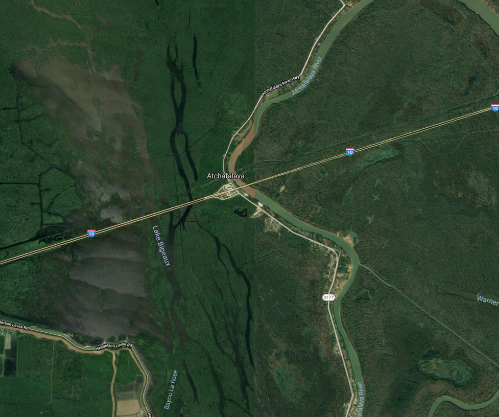 PT F – RR INT
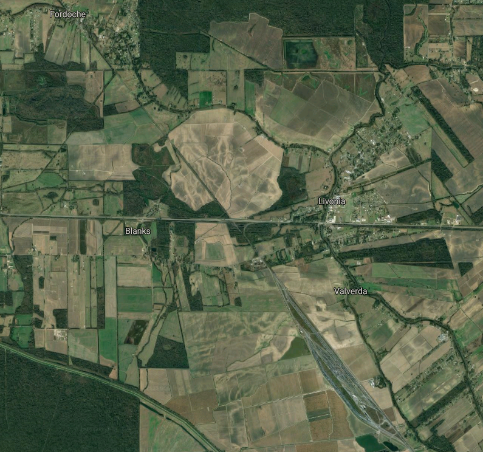 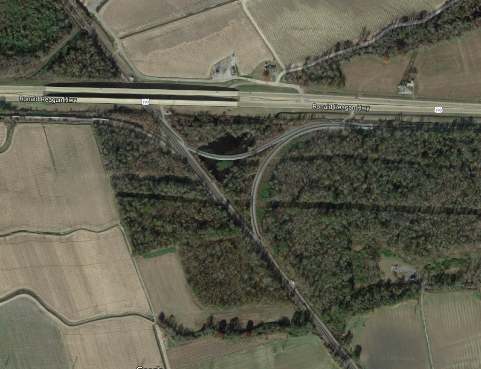